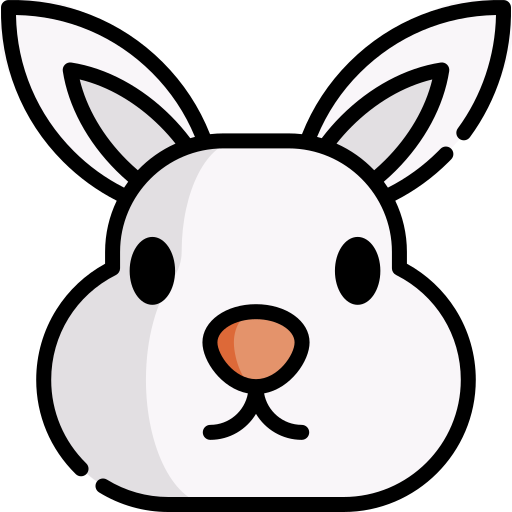 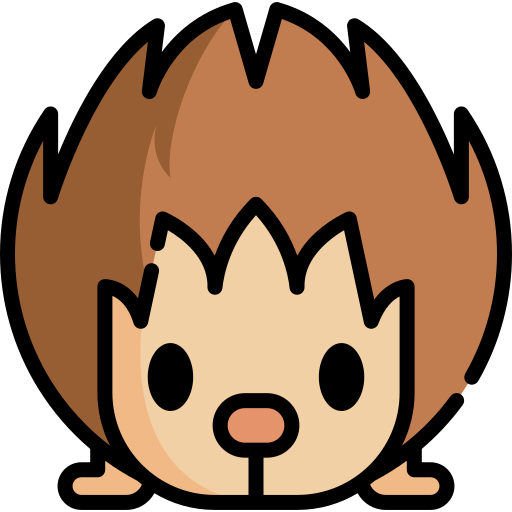 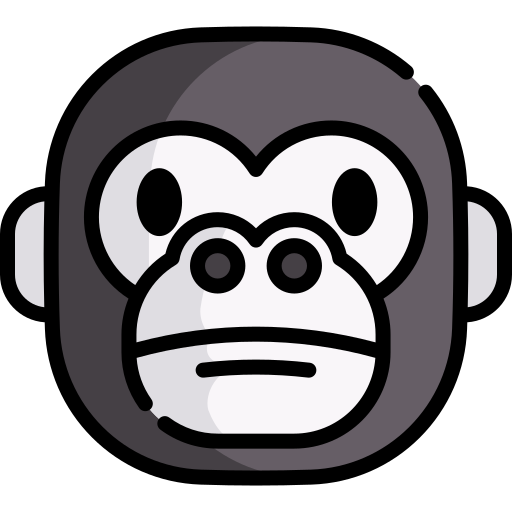 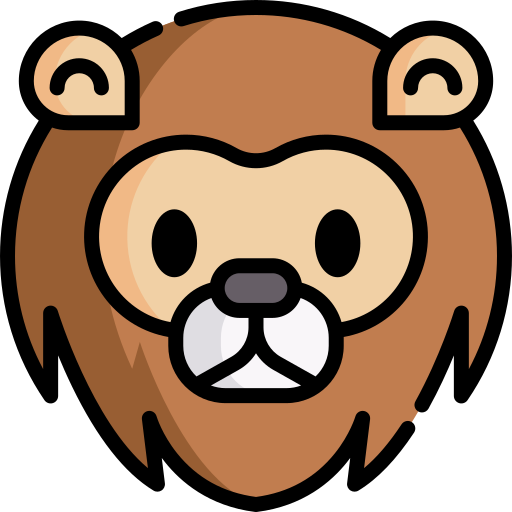 Pista 1
No es blanco
Pista 2
No es verde
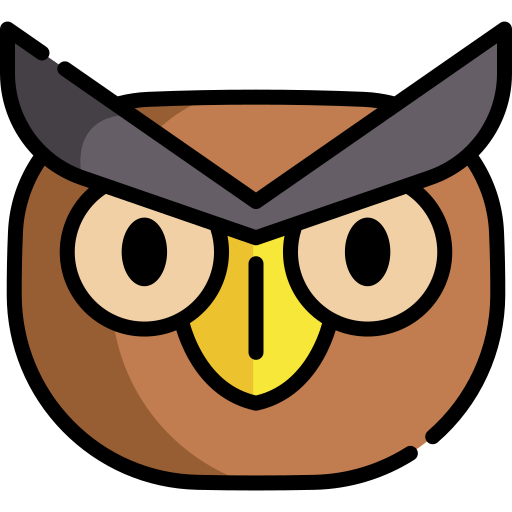 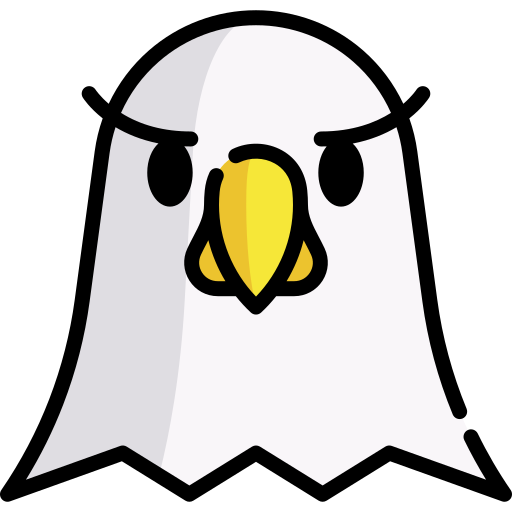 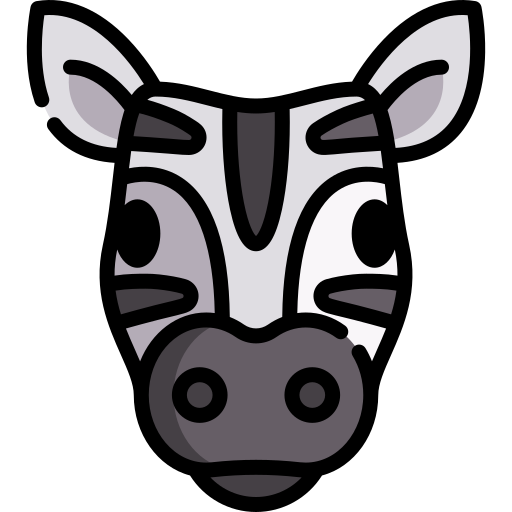 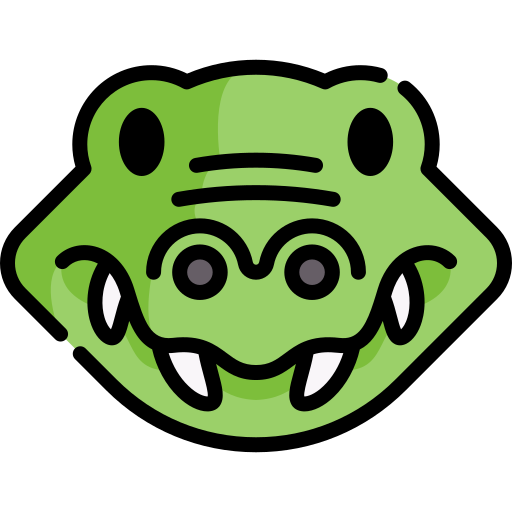 Pista 3
No vuela
Pista 4
No es peligroso
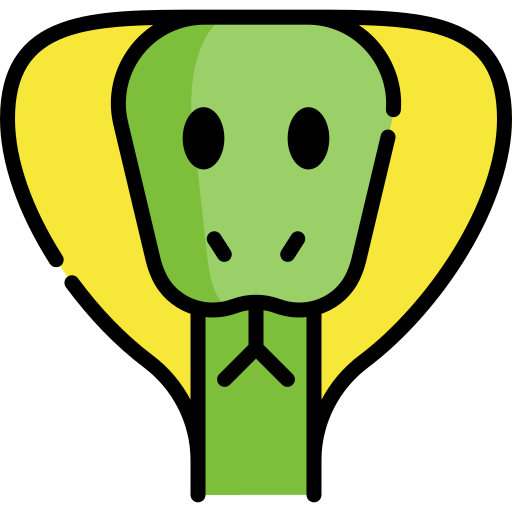 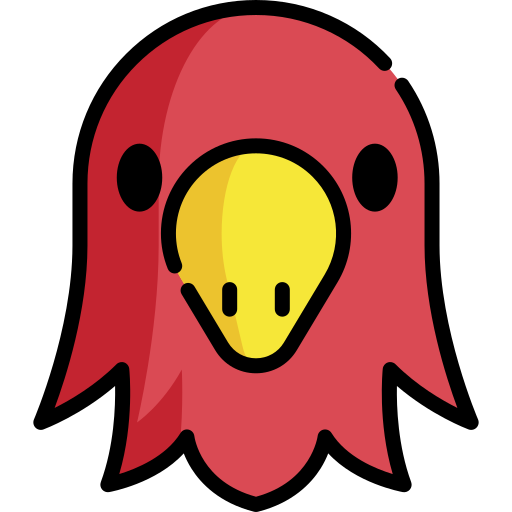 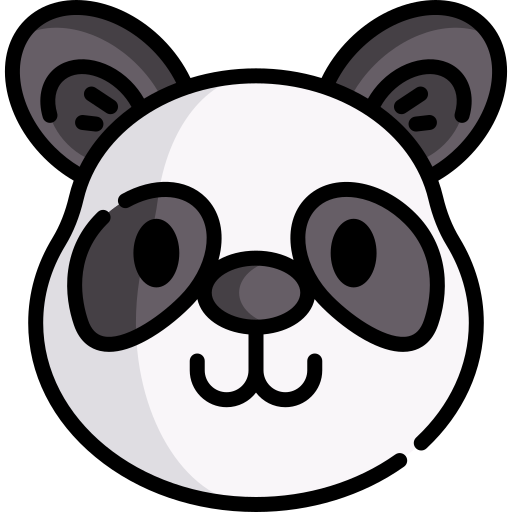 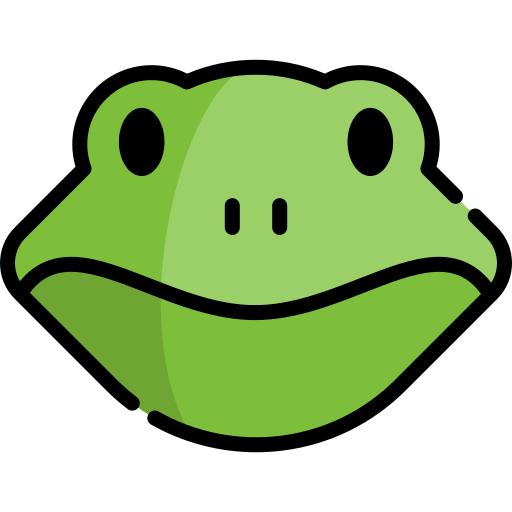 Pista 5
Es el erizo